الاخصاب عند الكائنات
الثامن- صفحات الكتاب علم الاحياء- مطاح 92حتى 108
(99-101 عند النبات  غير داخل له درس خاص بالنبات)
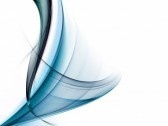 الإخصاب: هو عملية اندماج نواة الحيوان المنوي مع نواة البويضة ومنها تبدأعملية تطور الكائن الحي.

مكان الإخصاب: في المنطقة الواسعة من قناة البويضات بالجزء القريب من المبيض (قناة فالوب)
الخلية المنوية
البويضة
بويضة مخصبة
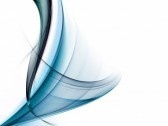 **ملاحظة:
في نهاية الإخصاب يحظى حيوان منوي واحد فقط في إخصاب البويضة أما باقي الحيوانات المنوية تبعد خارج الجسم والمتبقية منها داخل الرحم أو في قناة البويضات يتم تحليلها بواسطة خلايا الدم البيضاء .
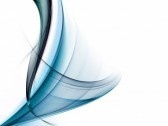 صورة لمراحل عملية الإخصاب:
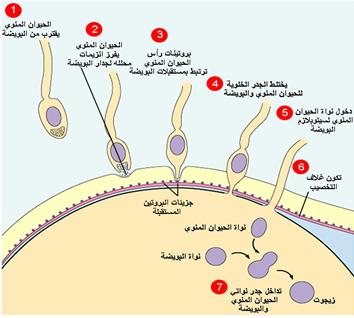 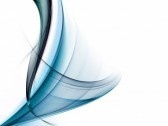 **ملاحظة:
عنق وسوط الحيوان المنوي يتحللان في البويضة المخصبة (الزيجوت)
الغشاء الذي يلف الحيوان المنوي يتحلل ويتكون غشاء جديد كما ويتكون غشاء جديد لنواة البويضة وخلال اثنتي عشرة ساعة تقريباً تتحرك نواتا الخلية المنوية والبويضة حتى تصلا إلى مركز الخلية وهناك يندمج غشاءا النواتين.
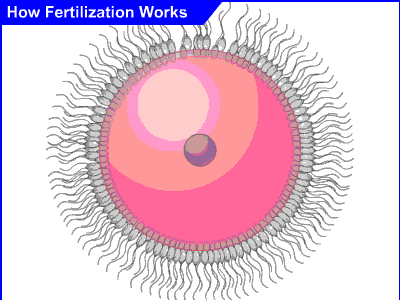 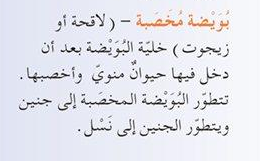 كتاب علم الاحياء مطاح
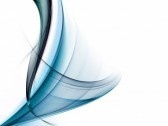 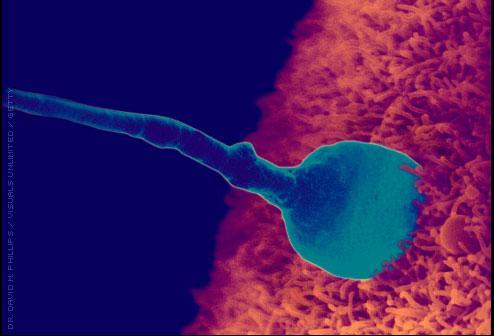 دخول حيوان منوي إلى البويضة
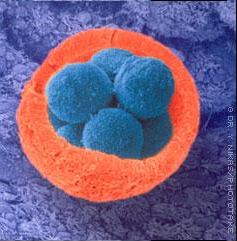 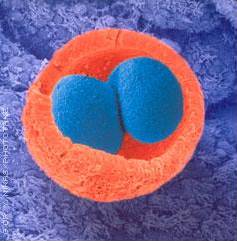 تضاعف الخلية
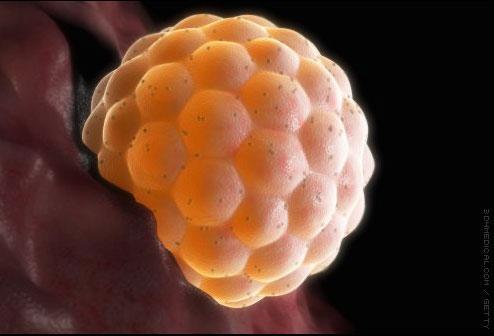 الانغراس ببطانة الرحم
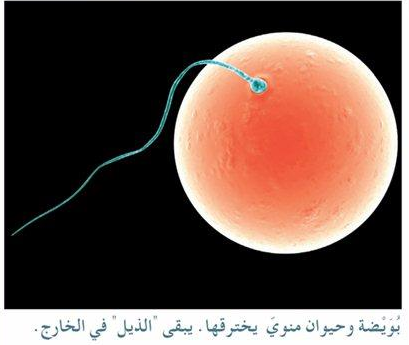 الصورة من الكتاب  علم الاحياء- مطاح  ص 93
عملية الاخصاب
عملية الاخصاب = اتحاد خلية حيوان منوي + خلية بويضة.
من الاتحاد اعلاه ينتج خلية بويضة مخصبة تحتوي على مادة وراثية من الابوين حيث تتطور الى جنين .
عملية الاخصاب تتم في محيط مائي فقط .

ممكن ان يكون الاخصاب
اخصاب خارجي
اخصاب داخلي
مراحل الاخصاب
خلايا منوية عديدة تنطلق في طريقها الى البويضة .
خلية حيوان منوي واحدة تنجح في الدخول لخلية البويضة, وباقي الخلايا المنوية تتلف وتزول .
حصول تغييرات على غشاء البويضة يمنع من دخول حيوان منوي اخر .
اخصاب خلية البويضة من قبل الحيوان المنوي الذي دخل اليها .

* عادة يتم الاخصاب بين ابناء نفس الجنس, لكن في حال حصول 
اخصاب بين اجناس مختلفة قريبة من بعضها مثل الفرس والحمار يتطور
 نسل عاقر يسمى البغل .
الاخصاب الخارجي عند الحيوانات
يحدث هذا النوع من الاخصاب في المحيط المائي فقط مثل عند الاسماك والبرمائيات .

لا يشترط هذا الاخصاب على وجود تلامس مباشر بين الذكر والانثى.

لكي يكون الاخصاب الخارجي ممكنا يجب افراز خلايا تكاثر ذكرية وانثوية باعداد كبيره جدا وفي محيط قريب وبنفس الوقت من قبل الحيوانات التي تتميز بهذا النوع من الاخصاب .  عدد الخلايا التكاثريه اكبر بالاخصاب الخارجي لزيادة احتمالالاخصاب.
التكاثر عند البرمائيات
برمائيات Amphibian = ثنائي الحياة وهم السلمندرات والضفادع
تقسم مرحلة حياتهم الى مرحلتين :
مرحلة الجنين المستقل : شرغوفاً – يعيش داخل الماء, كيف يعيش ويتأقلم في هذه البيئة ؟
مرحلة الكائن البالغ الذي يعيش على اليابسة
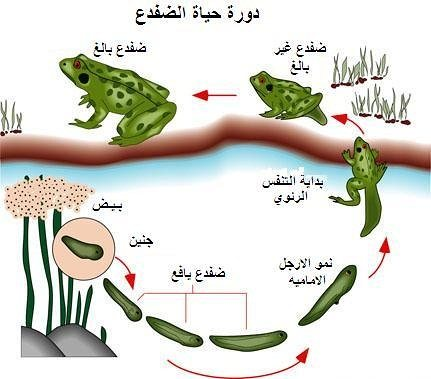 الاخصاب الداخلي عند الحيوانات
يحدث هذا النوع من الاخصاب عند الحيوانات التي تعيش على اليابسة مثل الزواحف, الطيور, الثدييات و الحشرات .

تتم عملية الاخصاب هذه من خلال عملية التزاوج  وداخل الجسم.

بهذه الطريقة نضمن بقاء خلايا التكاثر في بيئة رطبة مما يزيد من امكانية حصول الاخصاب .
اكتب الجمل التالية في الجدول الذي امامك في مكانها المناسب :1. يحصل الاخصاب خارج جسم الانثى . 2. يحصل الاخصاب داخل جسم الانثى . 3. لا توجد فيه حاجة للتزاوج .            4. يحدث عند الاسماك والبرمائيات .     5. يحدث عند الحيوانات التي تعيش على اليابسة.6. لا يتم الا بوجود تزواج .7. عدد الخلايا التكاثرية يكون اقل.8.لا يشترط هذا الاخصاب على وجود تلامس مباشر بين الذكر والانثى.9. يتطلب حصوله بيئة رطبة .10. يجب ان يتم افراز خلايا التكاثر فيه بكميات كبيرة جدا وبنفس الوقت وبمحيط قريب .
جدول يقارن بين عملية الاخصاب الداخلي والخارجي .
اخصاب خارجي
اخصاب داخلي
التلقيح الاصطناعي عند الحيوانات
فيه يتم بعدة مراحل نذكرها كالتالي :
1. تجميع خلايا منوية مع سائل منوي من ذكور ممتازة .
2. تقسيمها الى وجبات صغيرة وتجميدها بالنيتروجين السائل بدرجة حرارة -196 درجة مئوية وحفظها لوقت طويل .
3. نقل احدى الوجبات من الخلايا المنوية مع السائل المنوي بطريقة اصطناعية لجسم الانثى عند الحاجة لذلك .
الاخصاب عند الانسان
يتميز باخصاب داخلي
قسم صغير من الحيوانات المنوية يستطيع الوصول لقناة فالوب .
عملية الاخصاب تشترط ب :
حصول اباضة بوقت قريب من موعد التزاوج .
وجود بويضة في انبوب البيوض لكي يتم اخصابها من قبل حيوان منوي واحد .
تتدحرج البويضة المخصبة في انبوب البيوض حتى تصل الى الرحم الذي قام بتهيئة نفسه لاستيعابها واكمال تطورها الى جنين .
كيف تتمكن الحيوانات المنوية من الوصول الى البويضة لاخصابها مع انها تجتاز مسافة شاقة وكبيرة جدا بالنسبة لطولها ؟
تتغلب الحيوانات المنوية على هذه المسافة الطويلة التي تجتازها بصعوبة من خلال :
اعدادها الكبيرة جدا .
2. الحركة الذاتية التي تتمتع بها من خلال السوط .
3. انقباض عضلات الجهاز الانثوي مما يساعد ذلك بدفع الخلايا المنوية الى مكان الاخصاب .
فيلم حول عملية الاخصاب
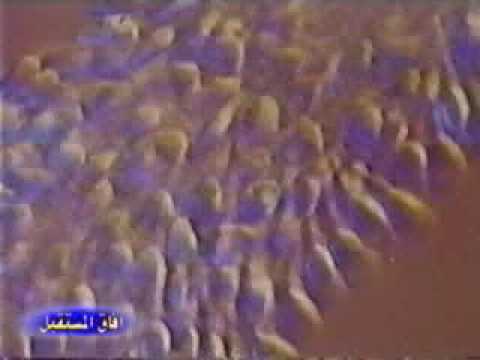 الاخصاب فى الانسان
فيلم حول عملية الاخصاب
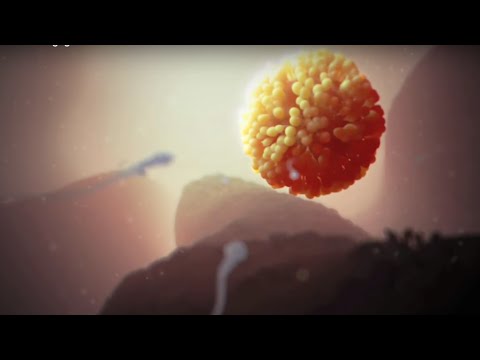 Fertilization
الاخصاب خارج الجسم
يتم بواسطة انبوبة الاختبار بالشكل التالي :
نضوج خلايا البويضة في مبيض المرأة بمساعدة الهرمونات الجنسية .
اخراج البويضة من جسم المرأة ووضعها مع الخلايا المنوية المأخوذة من جسم الرجل في وعاء فيه سائل خاص وتتوفر فيه ظروف مناسبة لحصول الاخصاب .
ارجاع البويضة المخصبة الى داخل رحم الام حيث تتطور بشكل طبيعي الى جنين 
* اهمية هذا النوع من الاخصاب تكمن في زيادة امكانية تلاقي الحيوانات
 المنوية مع البويضة ومنح عائلات عديدة اطافالا بعدما كانت محرومة من ذلك .
صور من عمليات أطفال الأنابيب
صور عمليات اطفال الانابيب | الدكتور نجيب ليوس